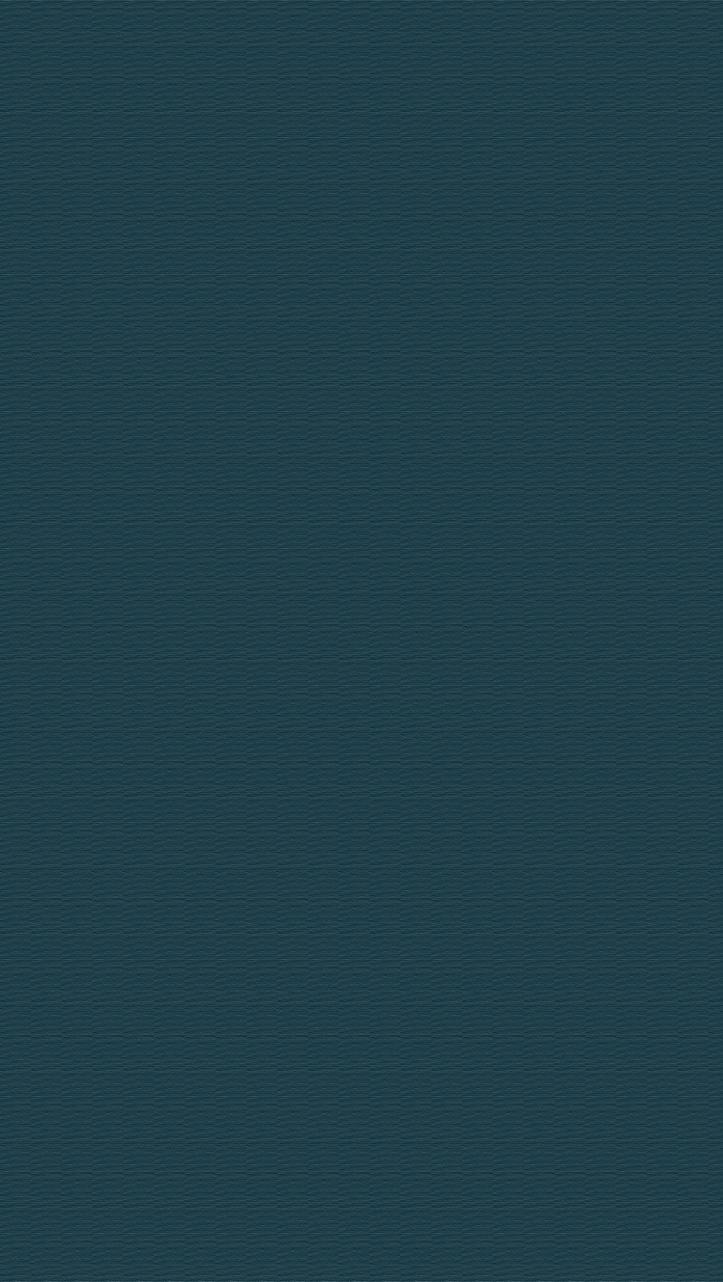 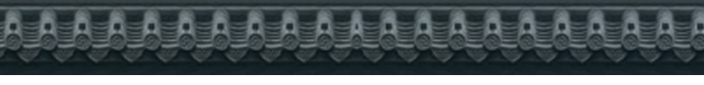 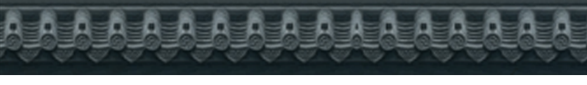 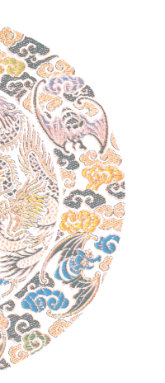 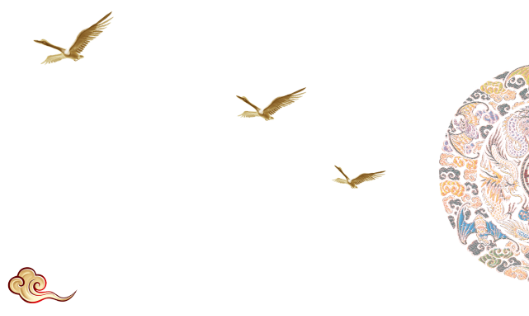 国潮风
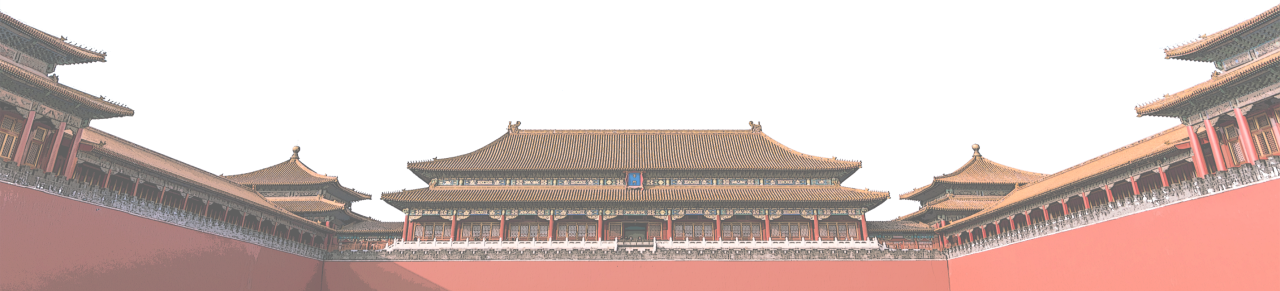 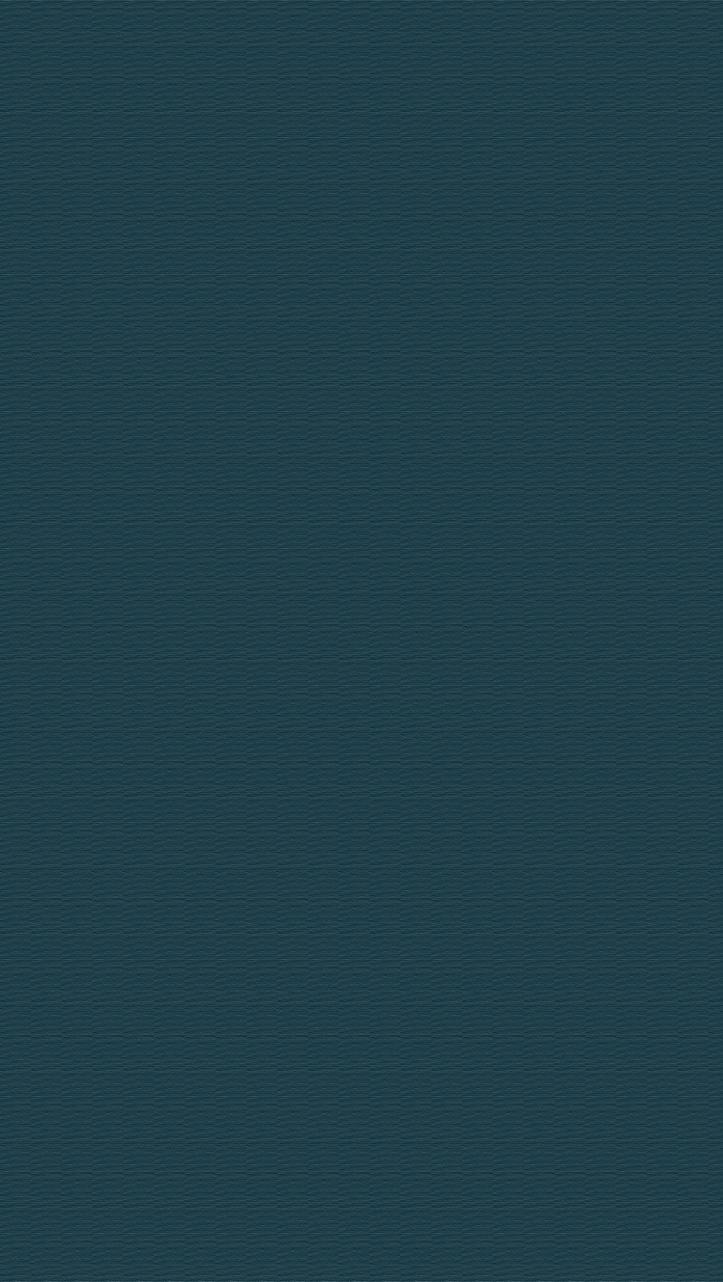 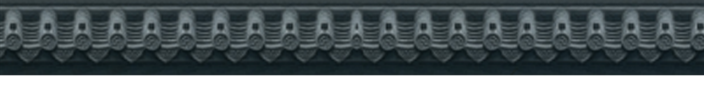 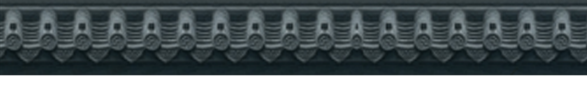 目录
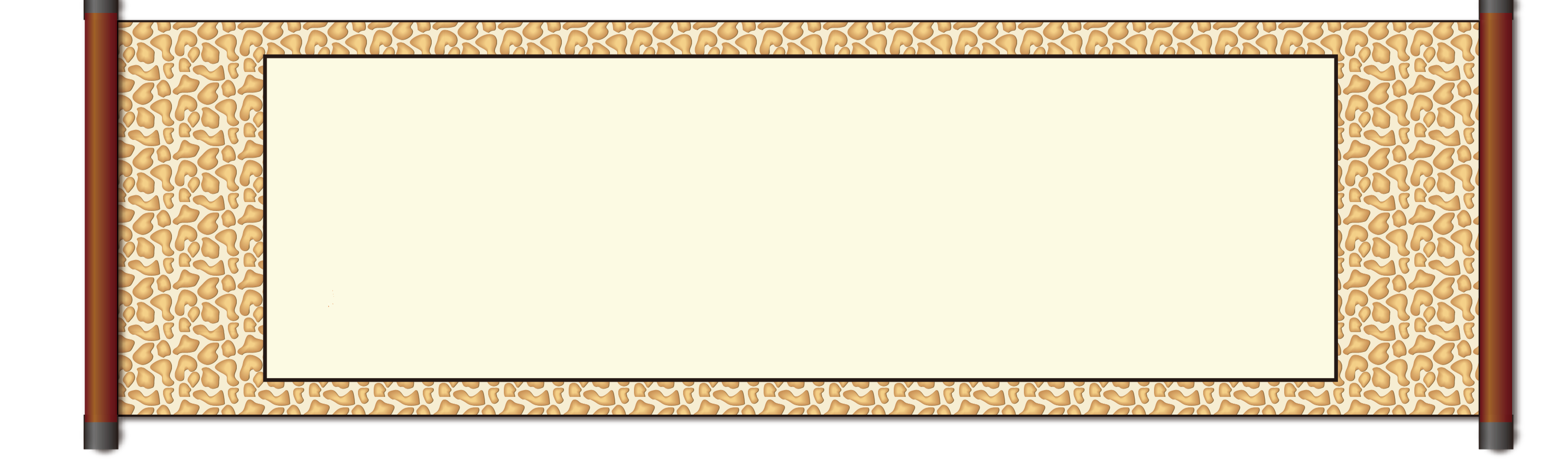 壹
叁
在此输入题目
在此输入题目
贰
肆
在此输入题目
在此输入题目
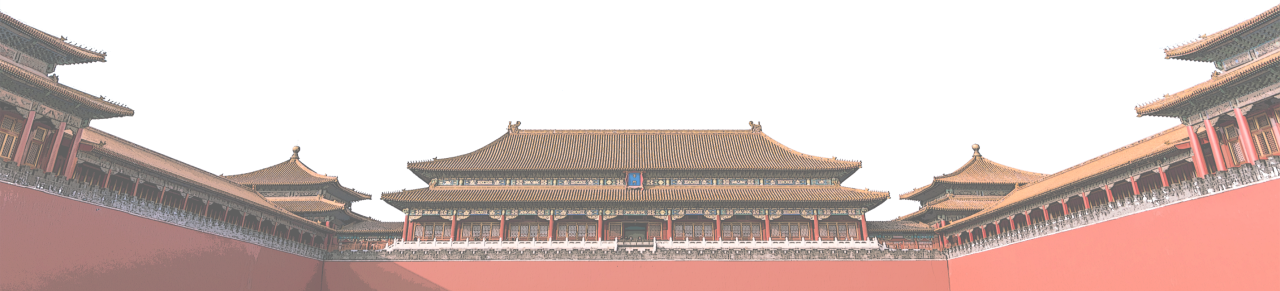 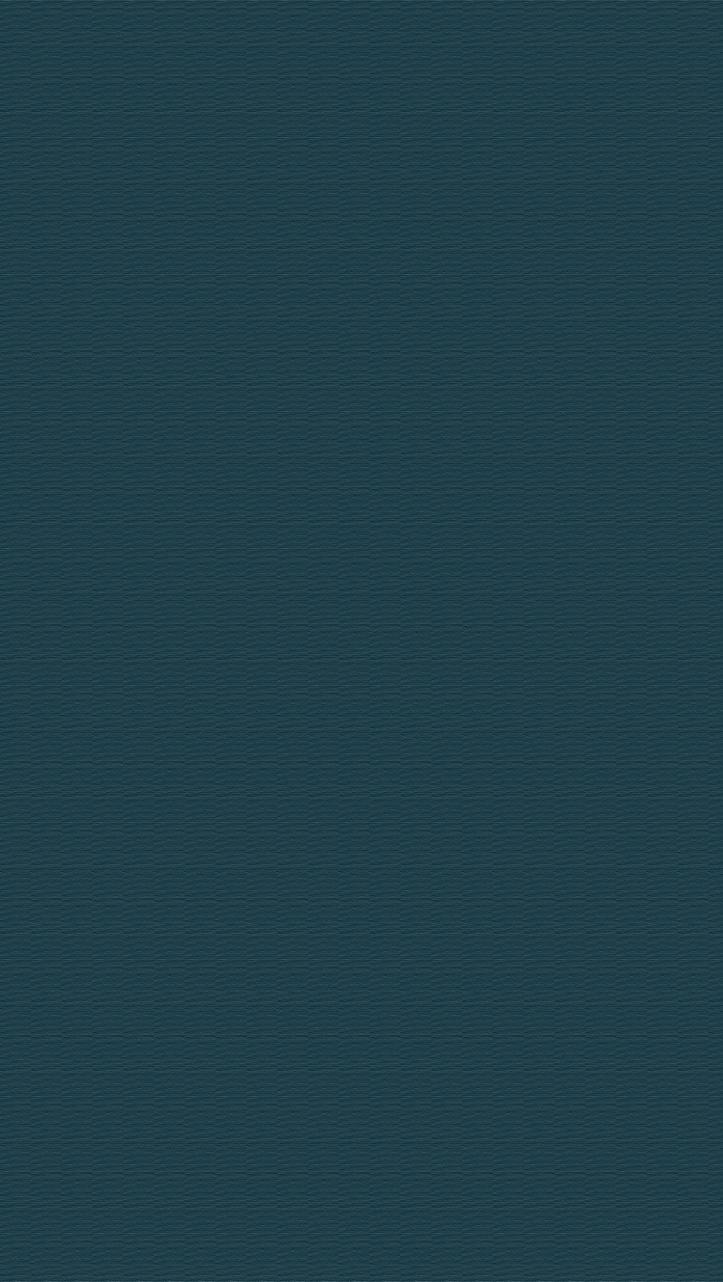 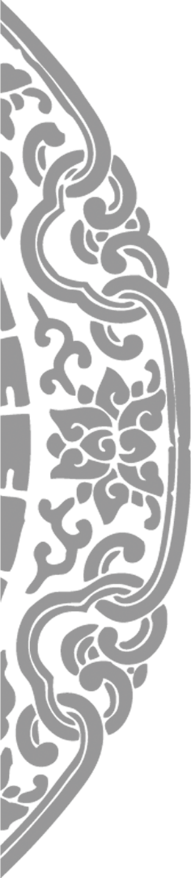 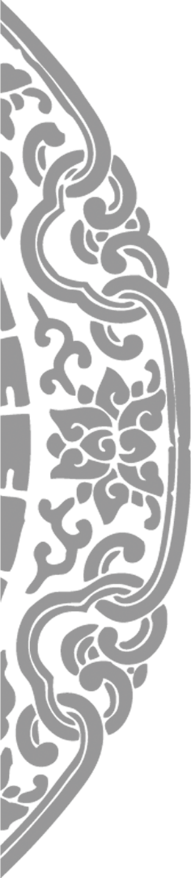 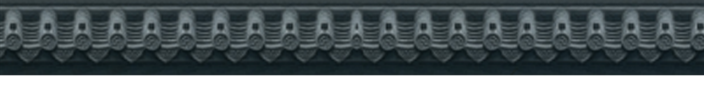 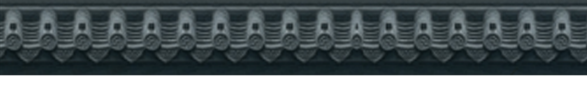 01
单击添加文字标题
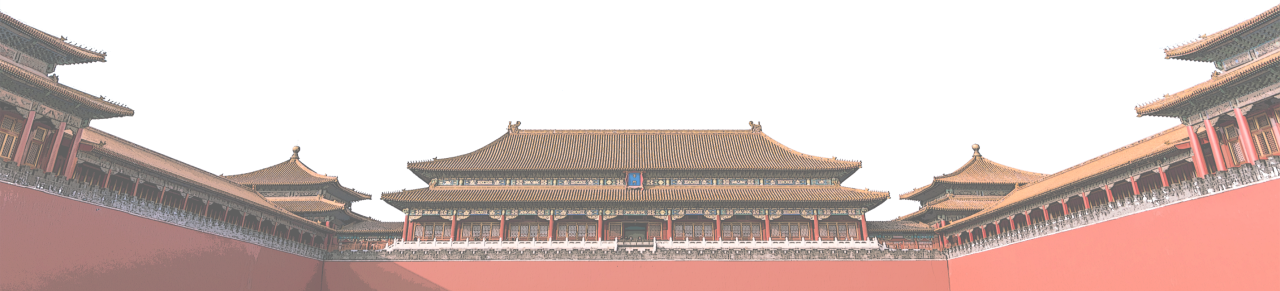 Refers to some social group meeting was held once a year, the annual "family party" is the enterprise and the organization, the main purpose is to encouraging
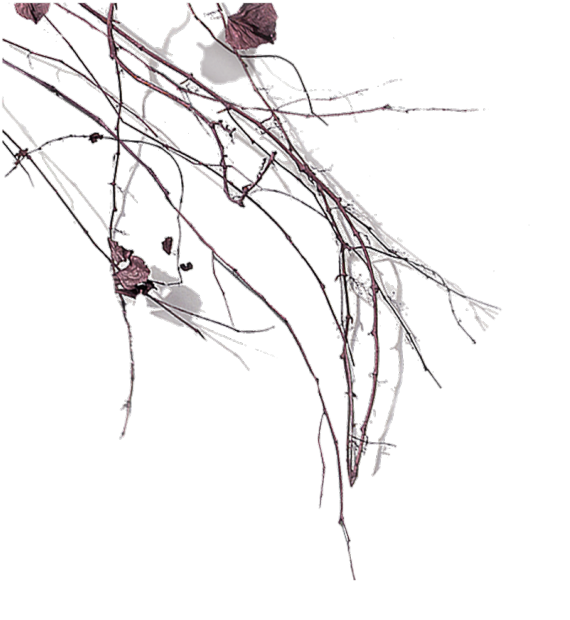 ，给你创意和灵感，给你创意和灵感，给你创意和灵感，给你创意和灵感，给你创意和灵感，给你创意和灵感，给你创意和灵感，给你创意和灵感，给你创意和灵感，给你创意和灵感，给你创意和灵感，给你创意和灵感，给你创意和灵感，给你创意和灵感，给你创意和灵感，给你创意和灵感，给你创意和灵感
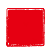 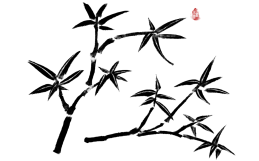 ，给你创意和灵感
，给你创意和灵感
，给你创意和灵感
，给你创意和灵感
，给你创意和灵感
，给你创意和灵感
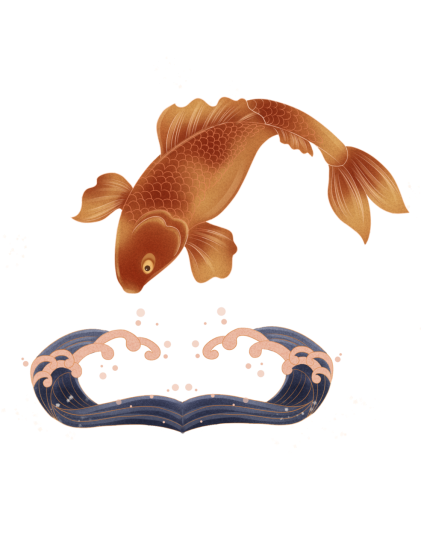 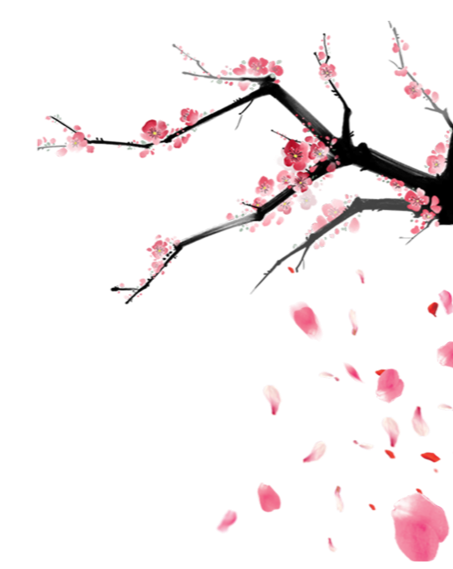 ，给你创意和灵感，给你创意和灵感，给你创意和灵感，给你创意和灵感，给你创意和灵感

，给你创意和灵感，给你创意和灵感，给你创意和灵感，给你创意和灵感，给你创意和灵感，给你创意和灵感
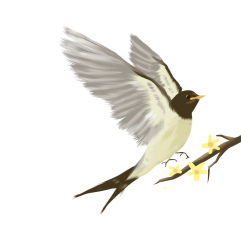 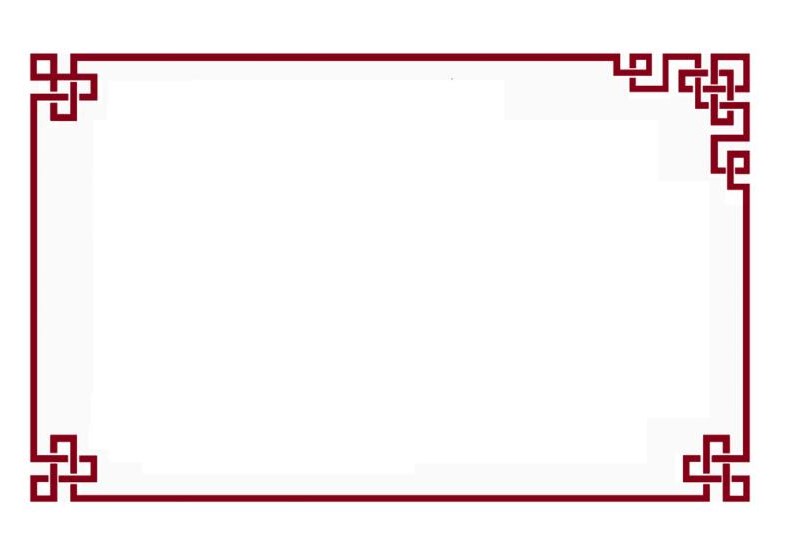 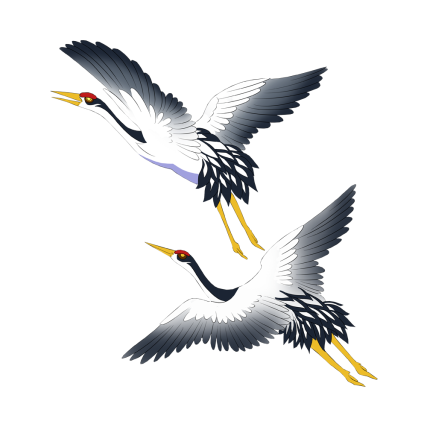 ，给你创意和灵感，给你创意和灵感，给你创意和灵感，给你创意和灵感，给你创意和灵感

，给你创意和灵感，给你创意和灵感，给你创意和灵感，给你创意和灵感，给你创意和灵感，给你创意和灵感
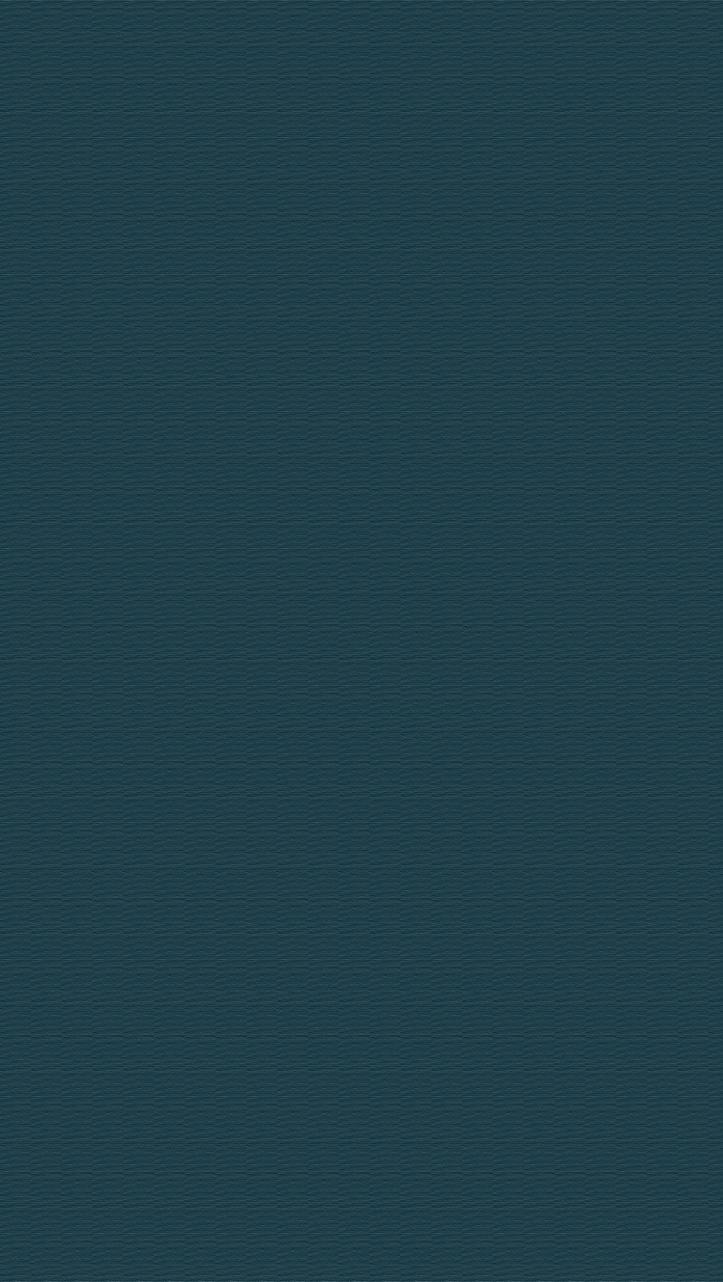 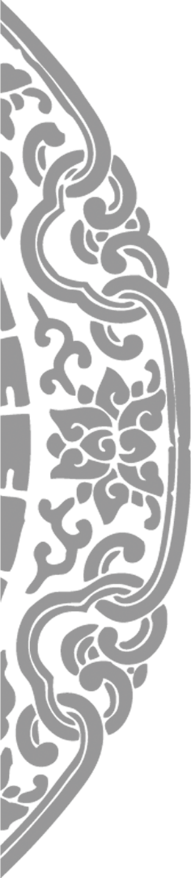 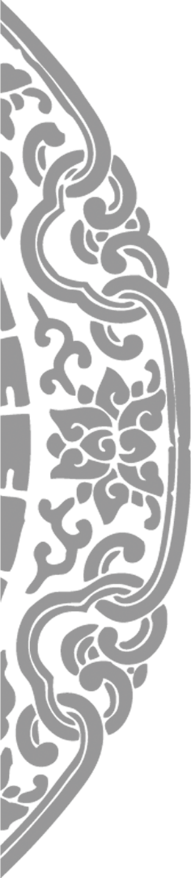 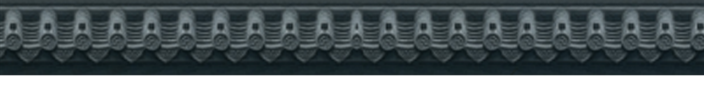 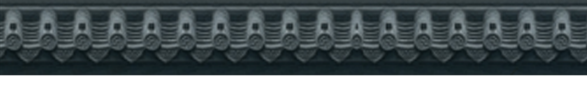 02
单击添加文字标题
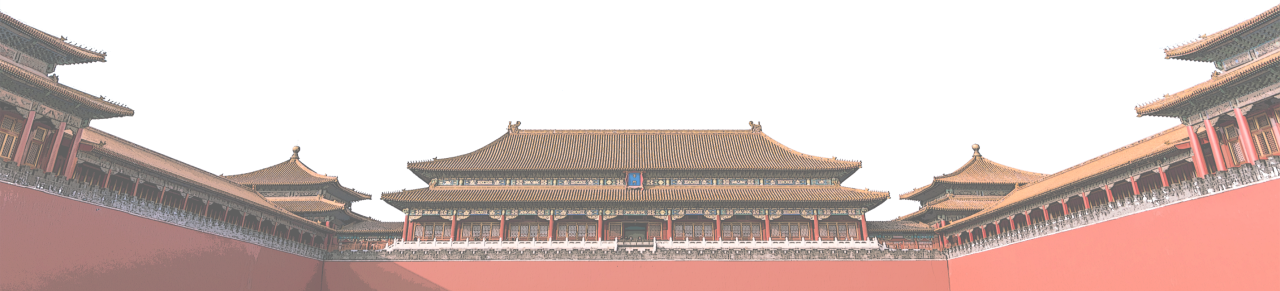 Refers to some social group meeting was held once a year, the annual "family party" is the enterprise and the organization, the main purpose is to encouraging
，给你创意和灵感，给你创意和灵感，给你创意和灵感，给你创意和灵感，给你创意和灵感，给你创意和灵感，给你创意和灵感，给你创意和灵感，给你创意和灵感
，给你创意和灵感，给你创意和灵感，给你创意和灵感，给你创意和灵感，给你创意和灵感，给你创意和灵感，给你创意和灵感，给你创意和灵感，给你创意和灵感
，给你创意和灵感，给你创意和灵感，给你创意和灵感，给你创意和灵感，给你创意和灵感，给你创意和灵感，给你创意和灵感，给你创意和灵感，给你创意和灵感
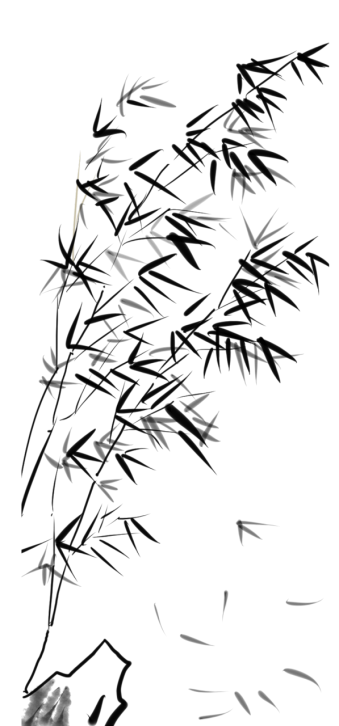 ，给你创意和灵感，给你创意和灵感，给你创意和灵感，给你创意和灵感，给你创意和灵感，给你创意和灵感，给你创意和灵感，给你创意和灵感，给你创意和灵感，给你创意和灵感，给你创意和灵感，给你创意和灵感，给你创意和灵感，给你创意和灵感，给你创意和灵感，给你创意和灵感，给你创意和灵感
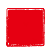 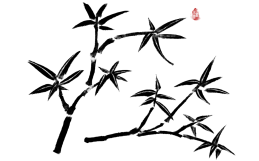 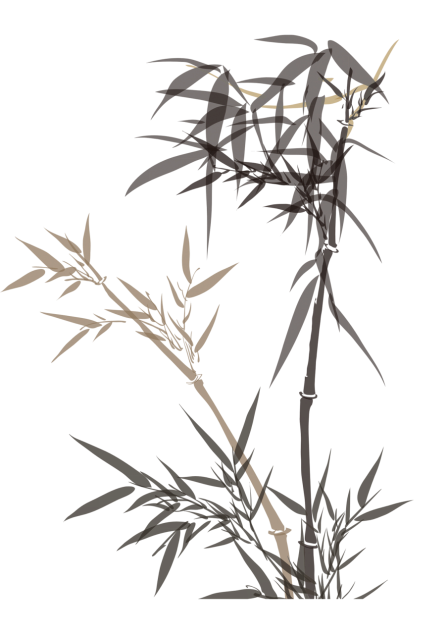 ，给你创意和灵感，给你创意和灵感，给你创意和灵感，给你创意和灵感，给你创意和灵感，给你创意和灵感，给你创意和灵感，给你创意和灵感，给你创意和灵感，给你创意和灵感
【    】
，给你创意和灵感，给你创意和灵感，给你创意和灵感，给你创意和灵感，给你创意和灵感，给你创意和灵感，给你创意和灵感
，给你创意和灵感，给你创意和灵感，给你创意和灵感，给你创意和灵感，给你创意和灵感，给你创意和灵感，给你创意和灵感
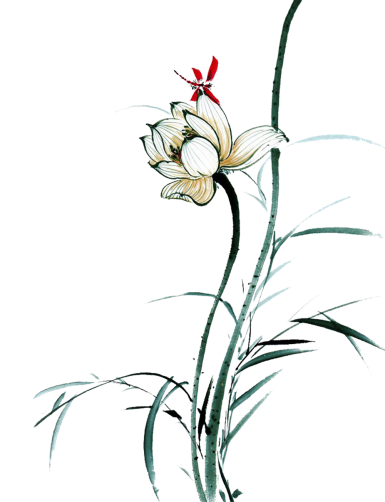 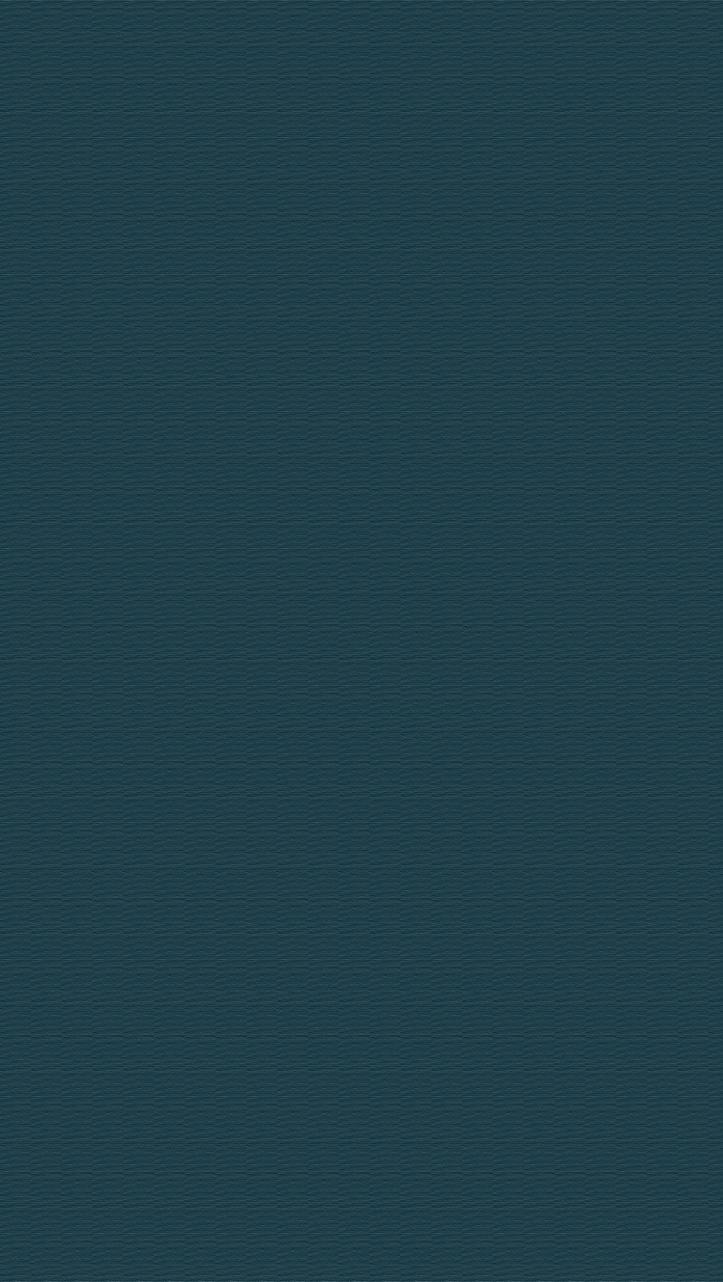 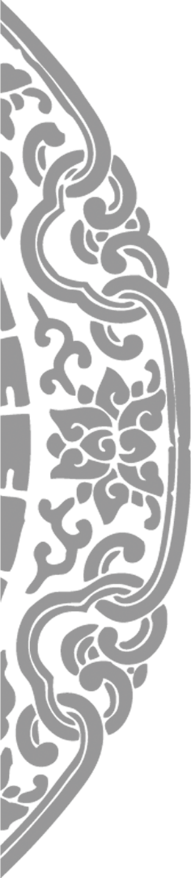 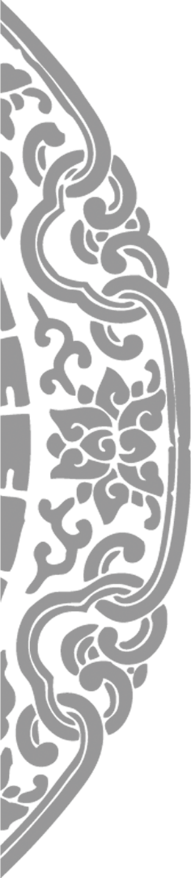 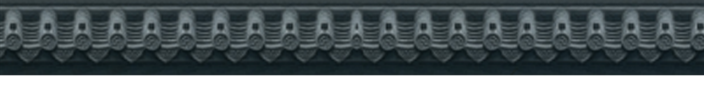 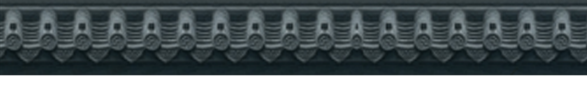 03
单击添加文字标题
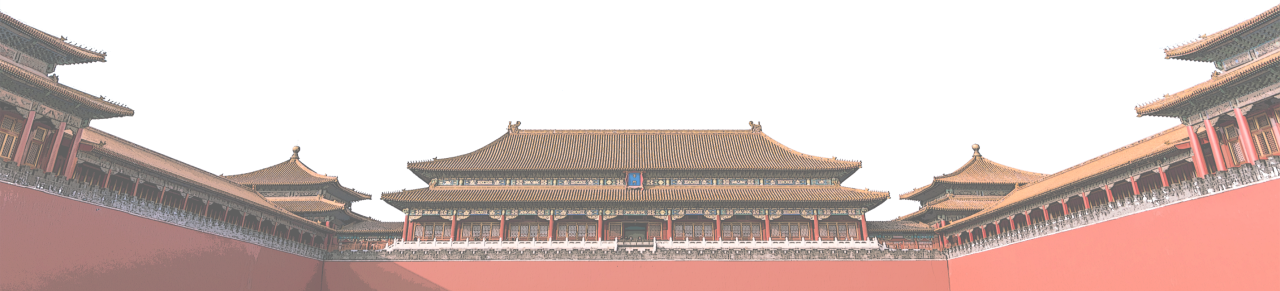 Refers to some social group meeting was held once a year, the annual "family party" is the enterprise and the organization, the main purpose is to encouraging
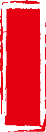 输入你的内容699pic
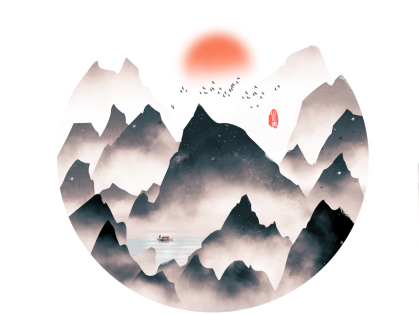 【 输入你的内容699pic 】
【 输入你的内容699pic 】
【 输入你的内容699pic 】
【 输入你的内容699pic 】
【 输入你的内容699pic 】
【 输入你的内容699pic 】
【 输入你的内容699pic 】
【 输入你的内容699pic 】
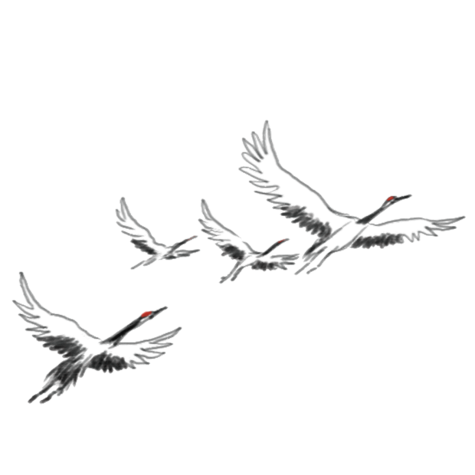 ，给你创意和灵感，给你创意和灵感，给你创意和灵感，给你创意和灵感，给你创意和灵感，给你创意和灵感，给你创意和灵感，给你创意和灵感，给你创意和灵感，给你创意和灵感
【    】
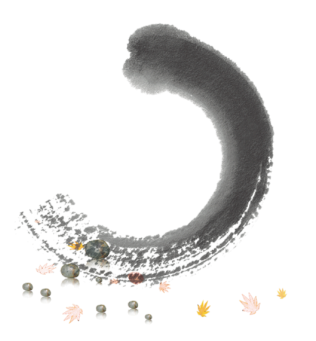 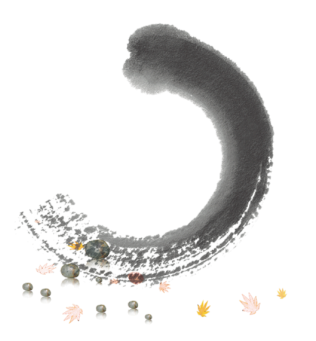 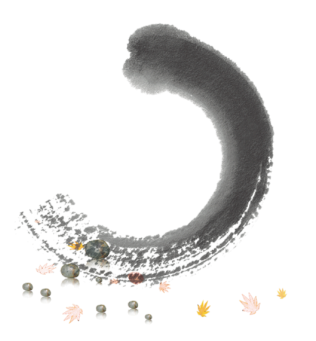 壹
贰
叁
，给你创意和灵感，给你创意和灵感，给你创意和灵感
，给你创意和灵感，给你创意和灵感，给你创意和灵感
，给你创意和灵感，给你创意和灵感，给你创意和灵感
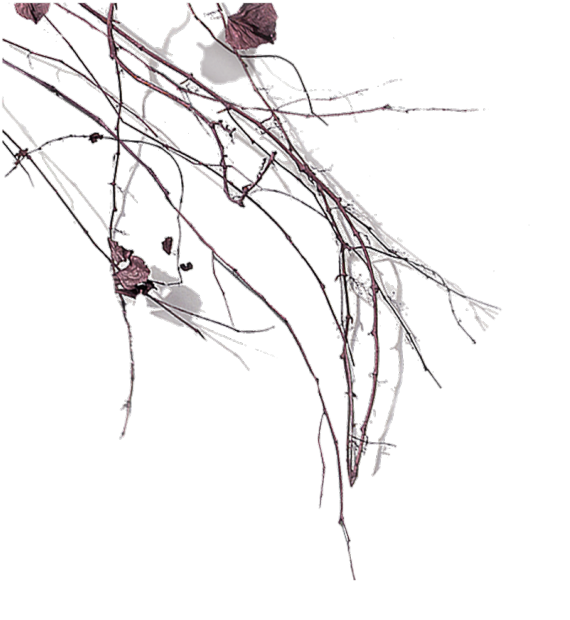 ，给你创意和灵感，给你创意和灵感，给你创意和灵感，给你创意和灵感，给你创意和灵感，给你创意和灵感，给你创意和灵感
，给你创意和灵感，给你创意和灵感，给你创意和灵感，给你创意和灵感，给你创意和灵感，给你创意和灵感，给你创意和灵感
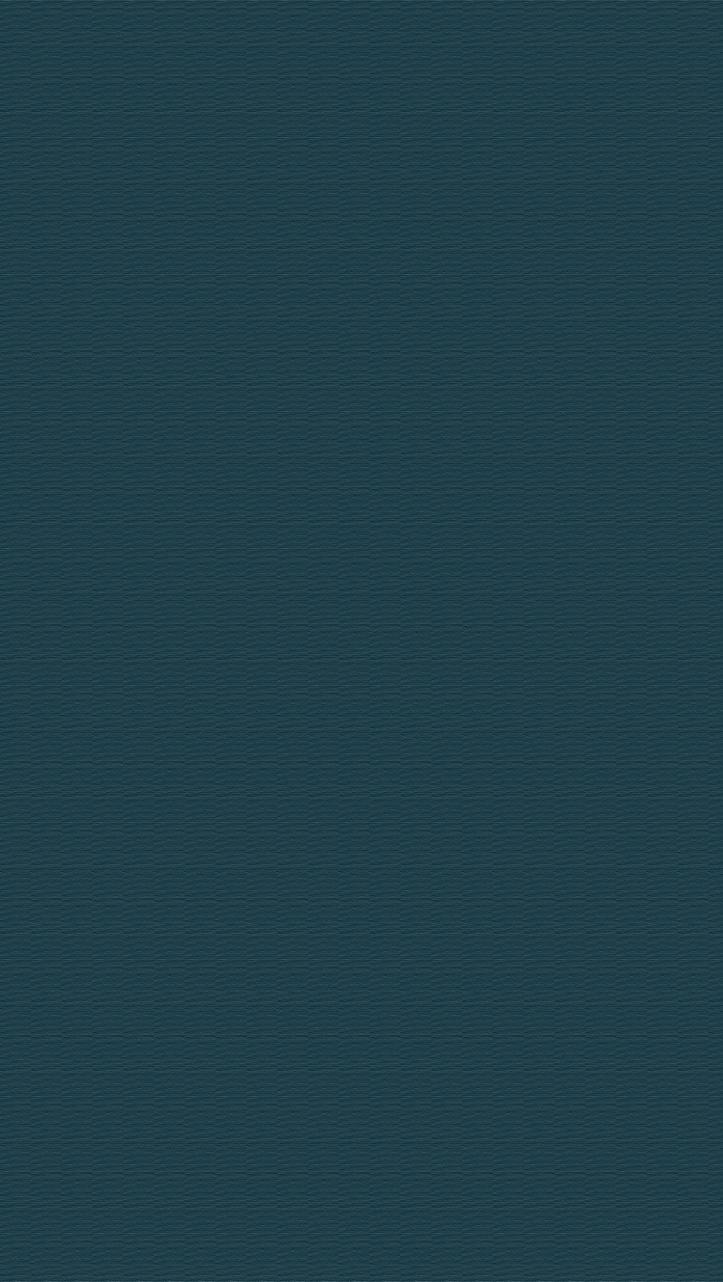 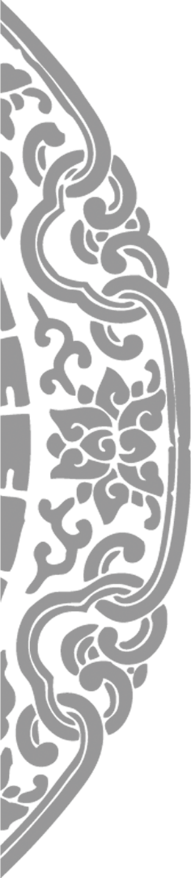 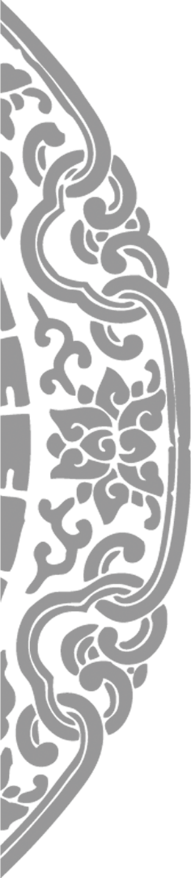 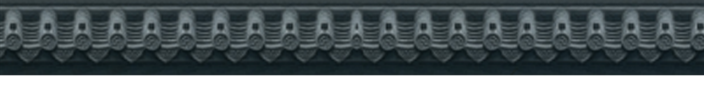 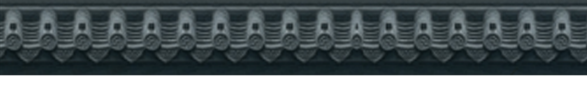 04
单击添加文字标题
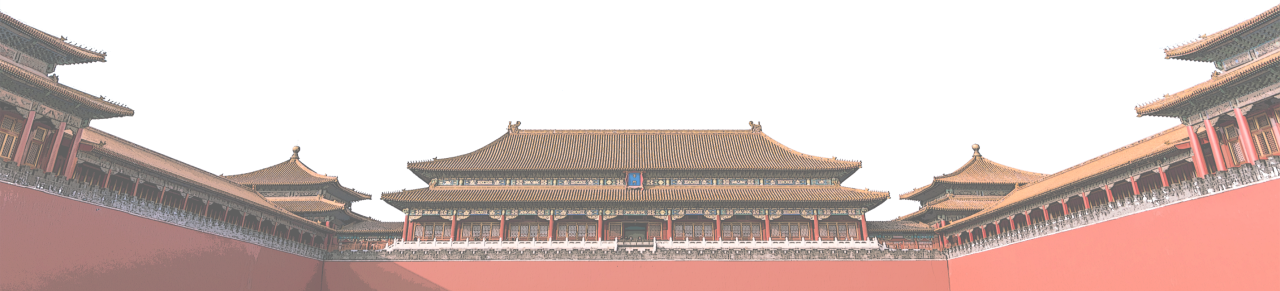 Refers to some social group meeting was held once a year, the annual "family party" is the enterprise and the organization, the main purpose is to encouraging
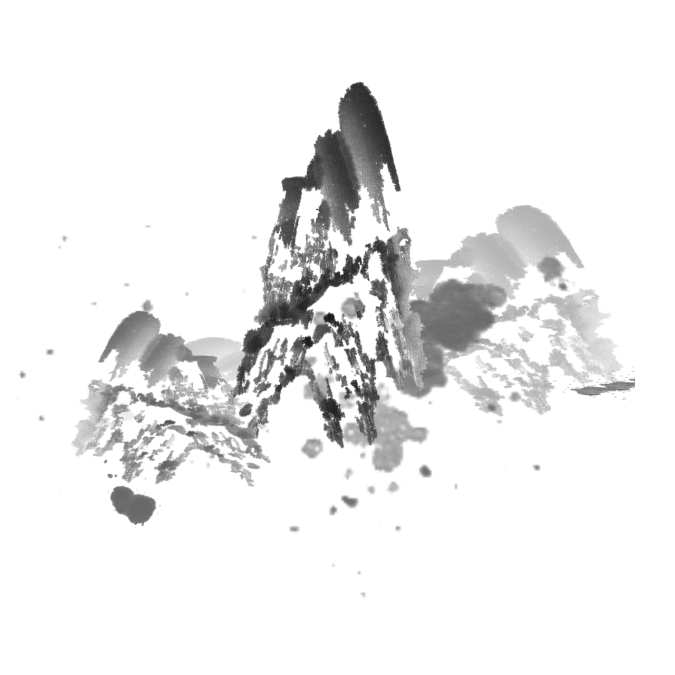 输入你的内容699pic输入你的内容699pic输入你的内容699pic输入你的内容699pic输入你的内容699pic输入你的内容699pic

输入你的内容699pic输入你的内容699pic输入你的内容699pic输入你的内容699pic输入你的内容699pic

输入你的内容699pic输入你的内容699pic输入你的内容699pic输入你的内容699pic输入你的内容699pic输入你的内容699pic输入你的内容699pic
，给你创意和灵感，给你创意和灵感，给你创意和灵感
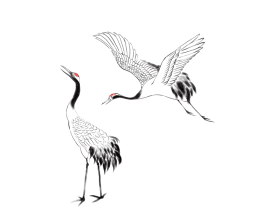 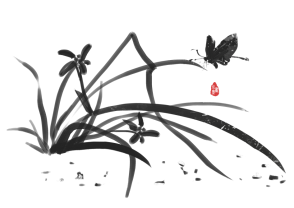 ，给你创意和灵感，给你创意和灵感，给你创意和灵感
，给你创意和灵感，给你创意和灵感，给你创意和灵感
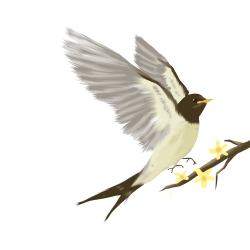 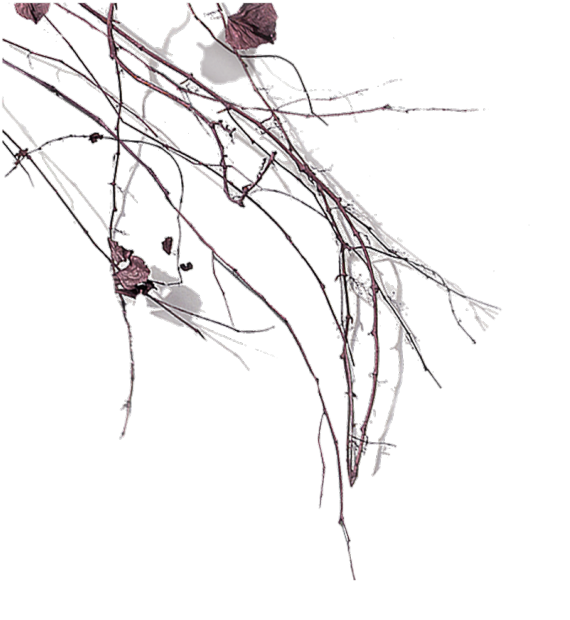 ，给你创意和灵感，给你创意和灵感，给你创意和灵感，给你创意和灵感

，给你创意和灵感，给你创意和灵感，给你创意和灵感，给你创意和灵感，给你创意和灵感
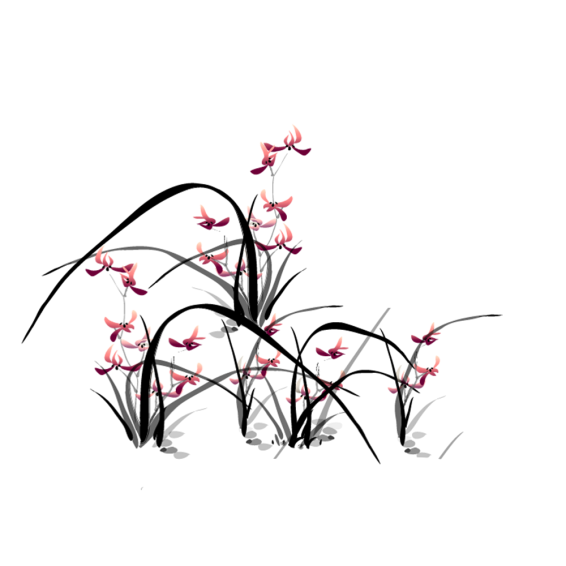 ，给你创意和灵感，给你创意和灵感，给你创意和灵感，给你创意和灵感，给你创意和灵感，给你创意和灵感，给你创意和灵感
，给你创意和灵感，给你创意和灵感，给你创意和灵感，给你创意和灵感，给你创意和灵感，给你创意和灵感，给你创意和灵感
，给你创意和灵感
，给你创意和灵感
，给你创意和灵感
，给你创意和灵感
，给你创意和灵感
，给你创意和灵感
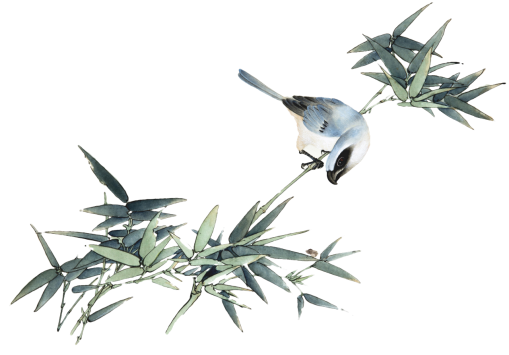 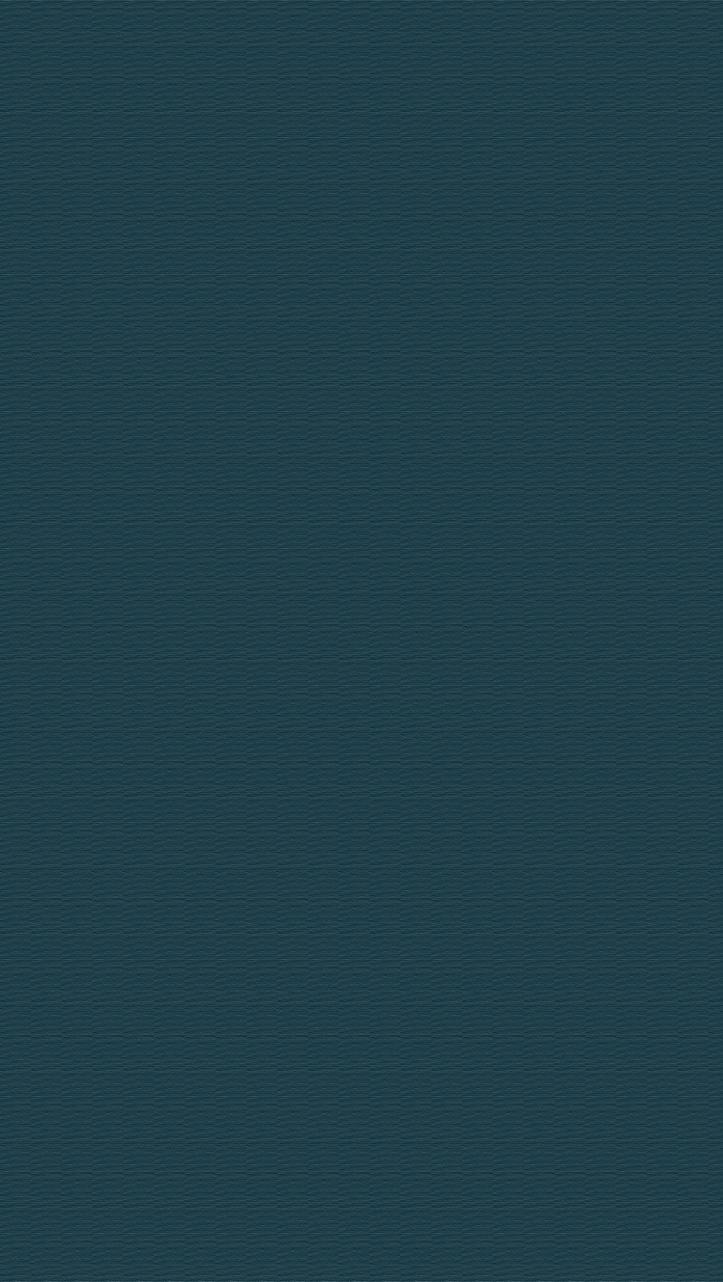 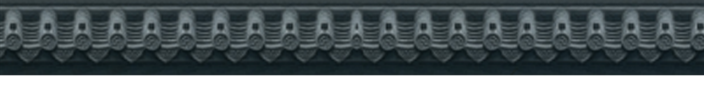 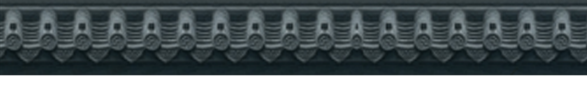 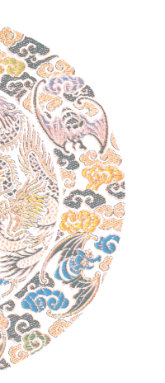 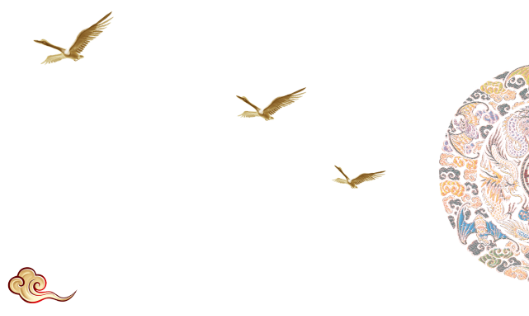 感谢您的观看！
Refers to some social group meeting was held once a year, the annual "family party" is the enterprise and the organization, the main purpose is to encouraging
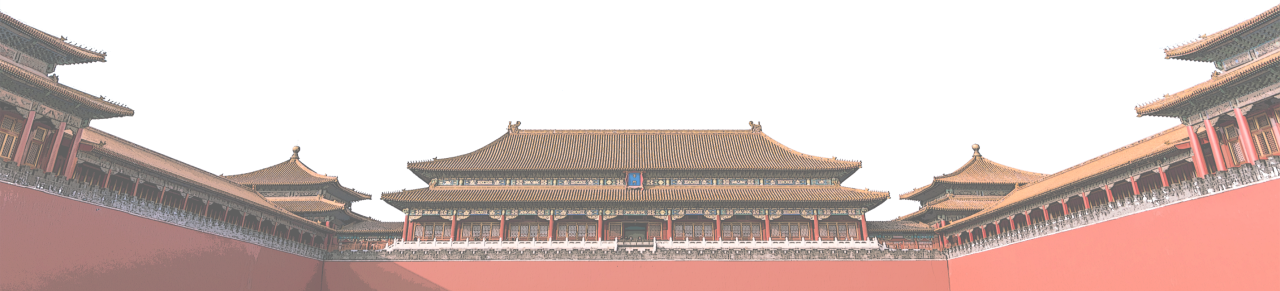 汇 报 人：  时 间：X. X. X.